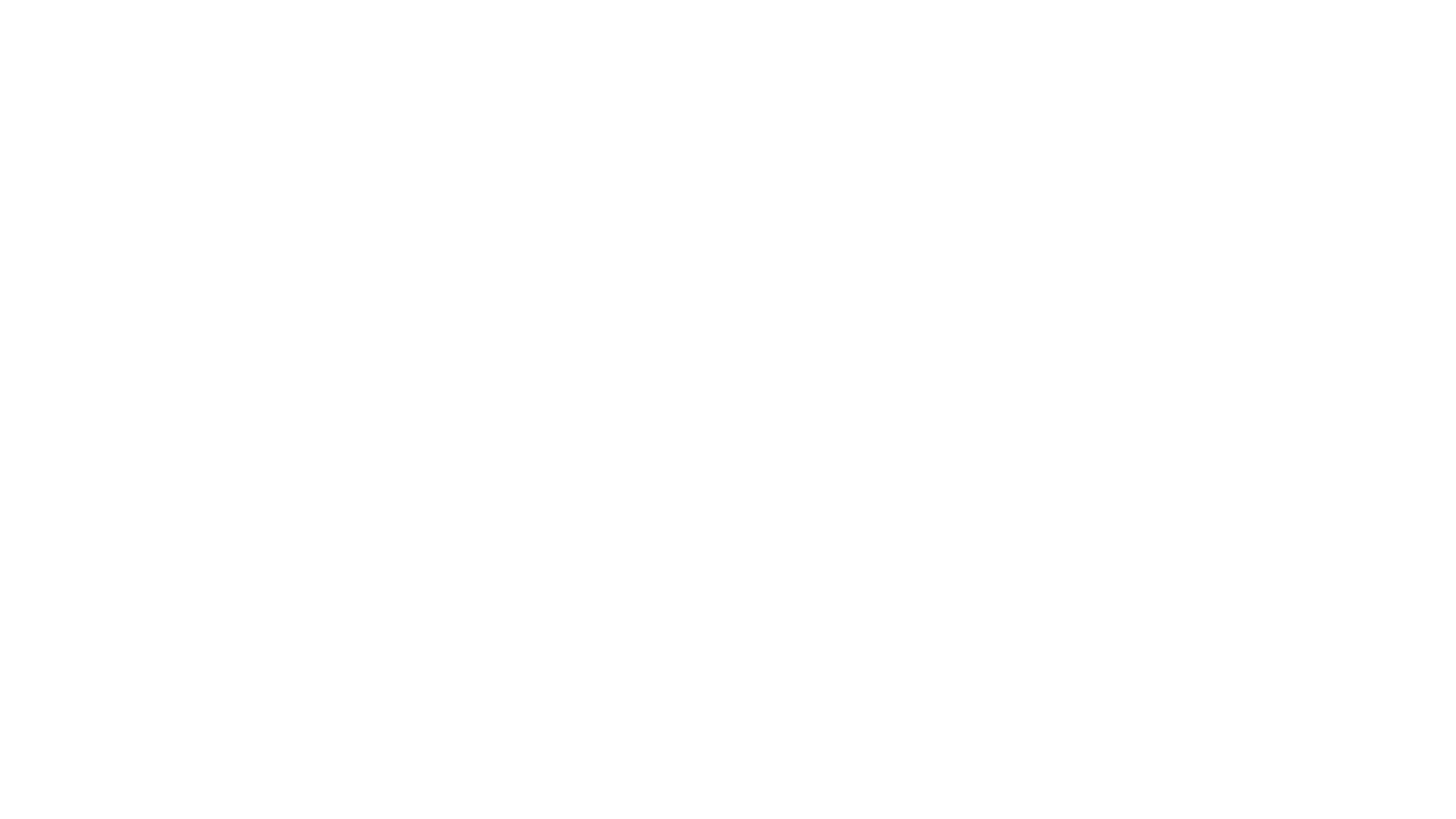 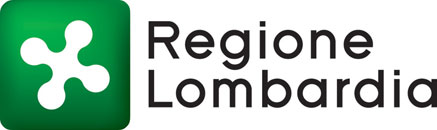 Bando Giovani
EARLY CAREER AWARD
PI: FEDERICA CASIRAGHI
Host Institution: ISTITUTO DI RICERCHE FARMACOLOGICHE MARIO NEGRI IRCCS
Progetto: PEPTIDE
«PLA2R-autoreactivE B-cell subsets in membranous nePhropaThy: Identification of outcome predictors and novel insights into Disease pathogEnesis»
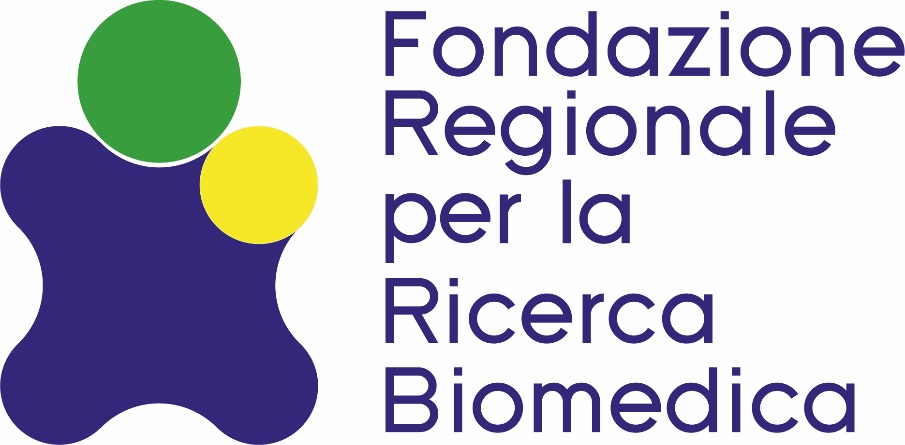 18 giugno 2021
OBIETTIVI DEL PROGETTO E IMPATTO ATTESO
NEFROPATIA MEMBRANOSA
1.00
TERAPIA CON ANTICORPI ANTI-LINFOCITI B
Rituximab: anticorpo anti CD20
Inefficace nel 40% dei pazienti
30% dei pazienti ha una recidiva della malattia dopo un periodo in remissione
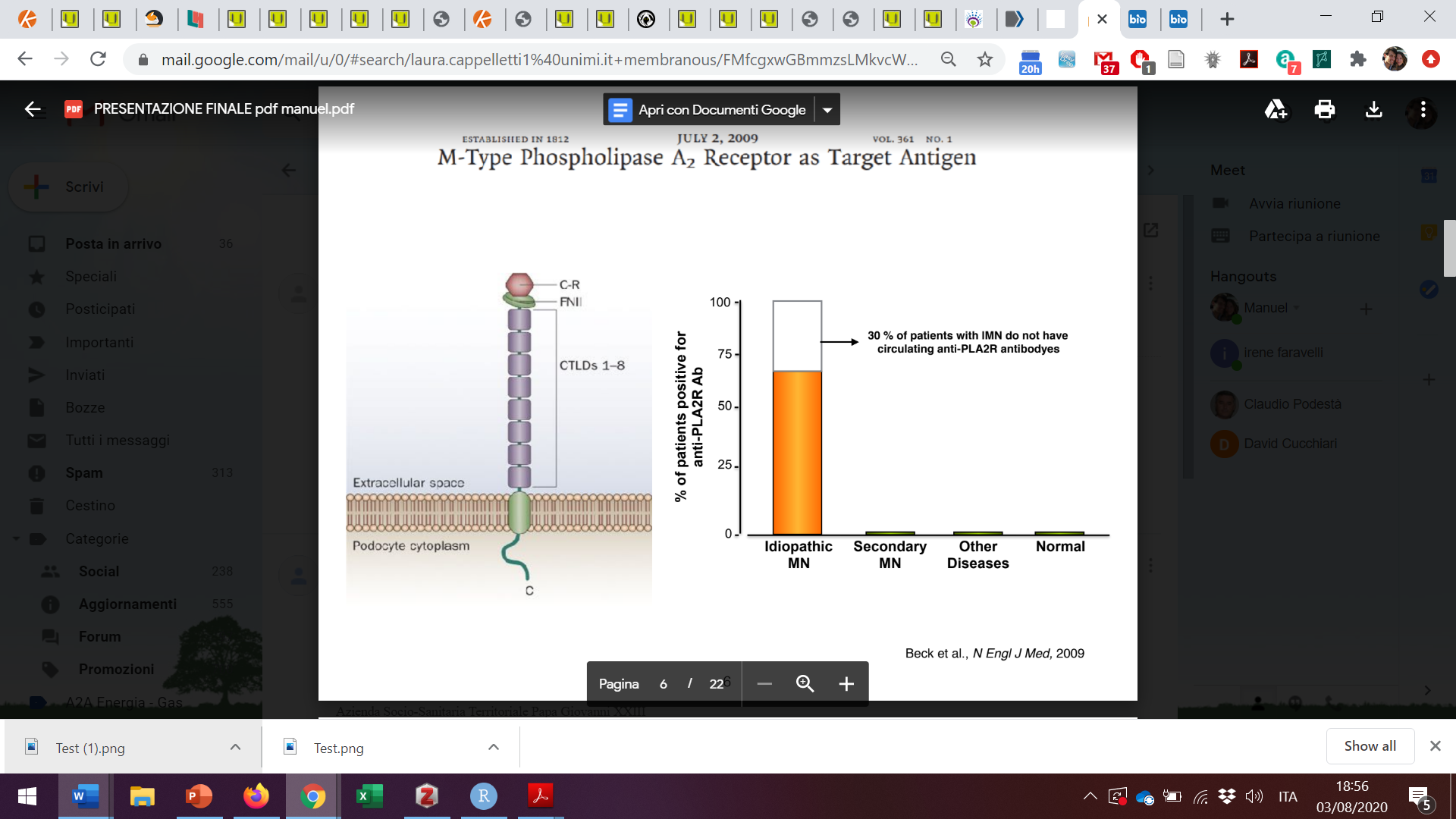 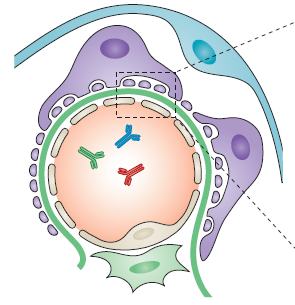 0.75
CELLULA B AUTOREATTIVA
0.50
0.25
0
PLA2R
0.00
0
12
24
36
48
60
-20
-40
LINFOCITI B NEL SANGUE
ANTICORPI ANTI-PLA2R
-60
0
Non-risposta
-80
-20
Non-risposta
Variazione percentuale 
rispetto al basale
Ricomparsa anticorpi SI
Variazione percentuale 
rispetto al basale
-40
Proporzione di pazienti 
con recidiva
-100
-60
Risposta
Risposta
0
1
3
6
9
12
18
24
-80
Ricomparsa anticorpi NO
-100
0
1
3
6
9
12
18
24
Mesi post-trattamento
Mesi post-trattamento
Mesi post-trattamento
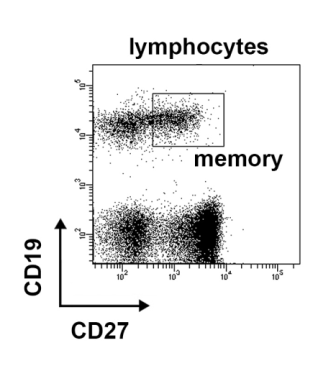 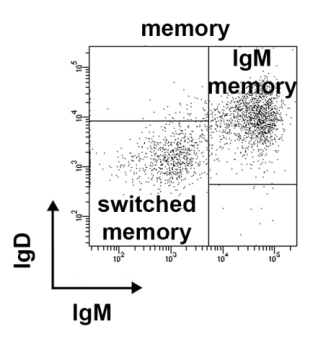 APPROCCIO METODOLOGICO
Aim 2 – Identificazione delle cellule B PLA2R-specifiche
Aim 1 – Sintesi e purificazione della proteina ricombinante PLA2R mono-biotinilata
ANTI-CD38
STREPTAVIDINA
PLA2R BIOTINILATA
Biotina
TETRAMERO
CysR
CTLD-(1-8)
STREPTAVIDINA-FLUOROCROMO
ANTI-PLA2R
CD38
C
N
PLA2R BIOTINILATA
AviTag
FNII
ANTI-IgFC FITC
VALIDAZIONE:
- WB con siero dei pazienti
Plasma cellula/plasmablasto
VALIDAZIONE:
- Differenziazione in-vitro e dosaggio anticorpi anti-PLA2R
- FLUOROSPOT con destrani
Cellula B memoria 
autoreattiva
Correlazione con i dati clinici:

- Efficacia del Rituximab (RISPOSTA/NON RISPOSTA)
- Predizione delle recidive
- Strategie terapeutiche alternative
- Nuovi target terapeutci
Aim 3 – Analisi del fenotipo e del trascrittoma delle cellule B PLA2R-specifiche
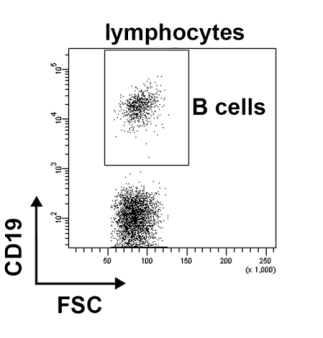 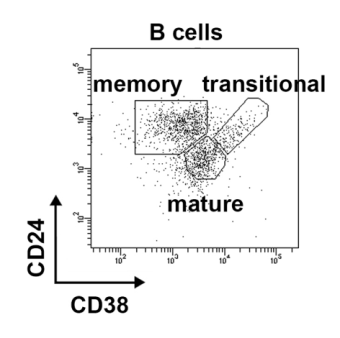 Plasmablasti CD138-
Plasma-cellule CD138+
- SORTING E ANALISI TRASCRITTOMICA